MY BEST FRIEND
Reading short stories
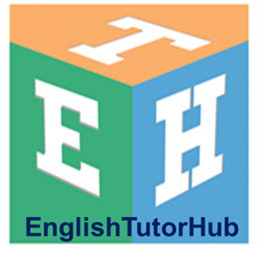 MY BEST FRIEND
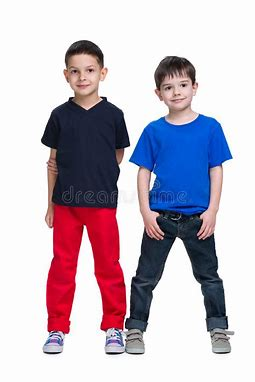 Jason is my best friend.
He is 8 years old.
We go to the same school.
He is taller than me.
We both love playing basketball together.
It’s so much fun being with my friend.
Questions:
1. What is my best friend’s name?
a. Dan
b. Rob
c. Jason
2. How old is Jason
a. nine
b. eight
c. five
3. Which sports do we play together?
a. Volleyball
b. Badminton
c. basketball
4. Is Jason shorter than me?
a. Yes
b. No
https//www.englishtutorhub.com
Please subscribe to this channel…
THANK YOU
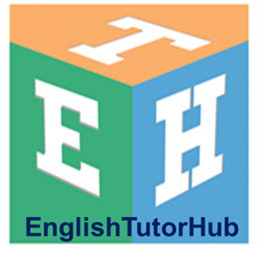